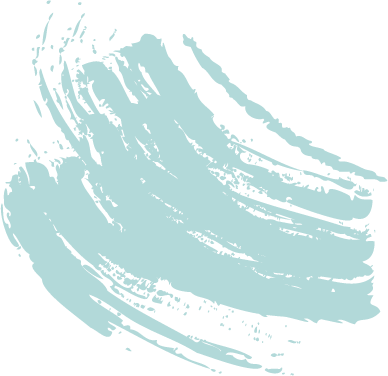 ٥-٢
استراتيجية حل المسألة
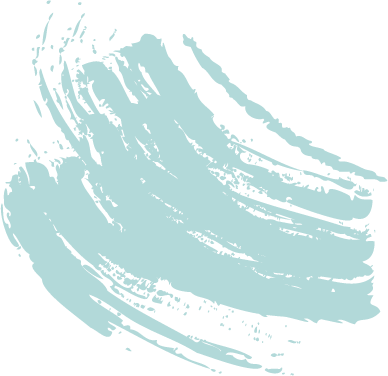 صباح الخير ياوطني 
صباح المجد والعلياء
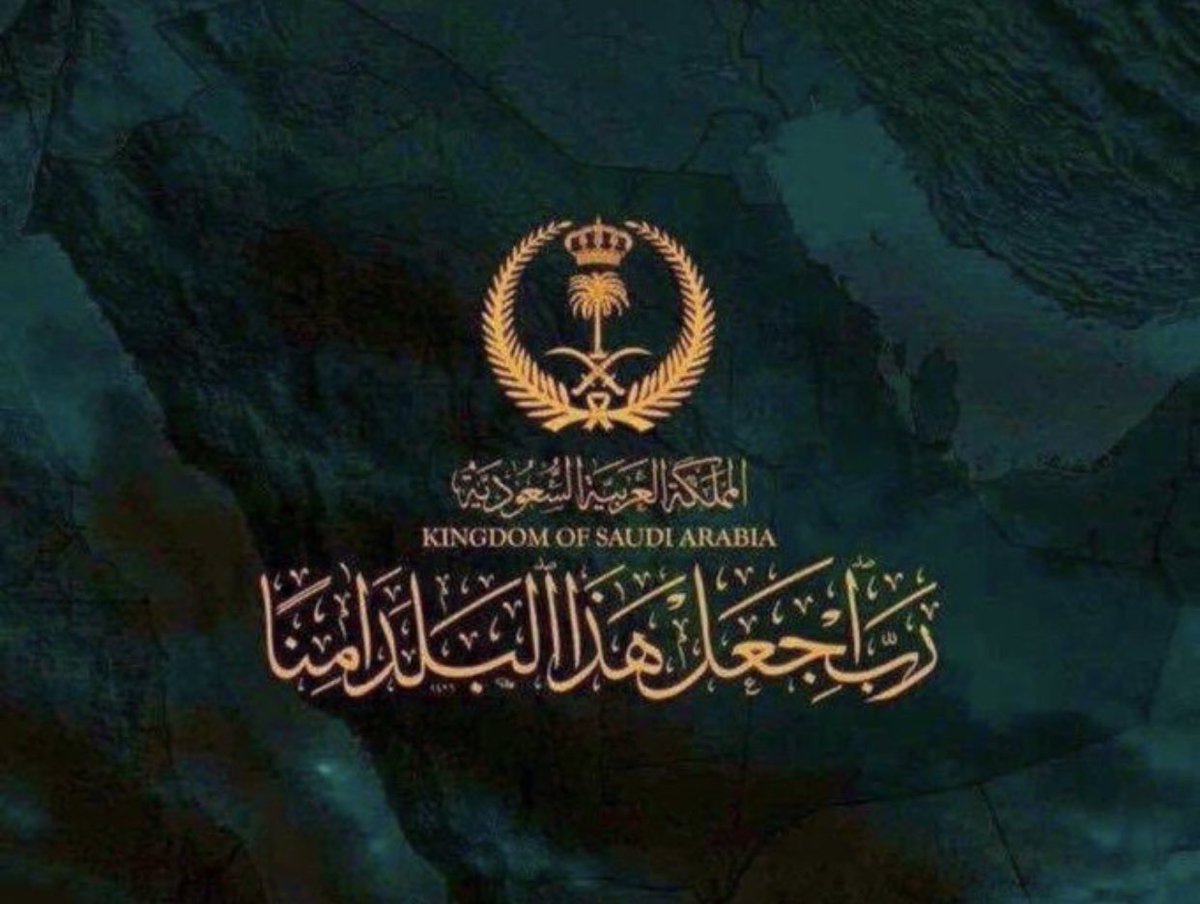 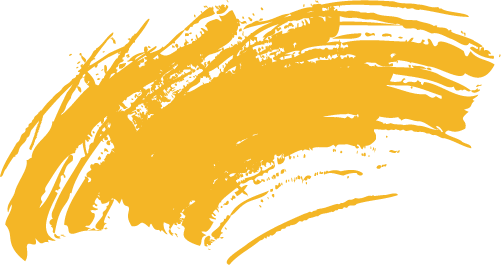 استراتيجية حل المسألة
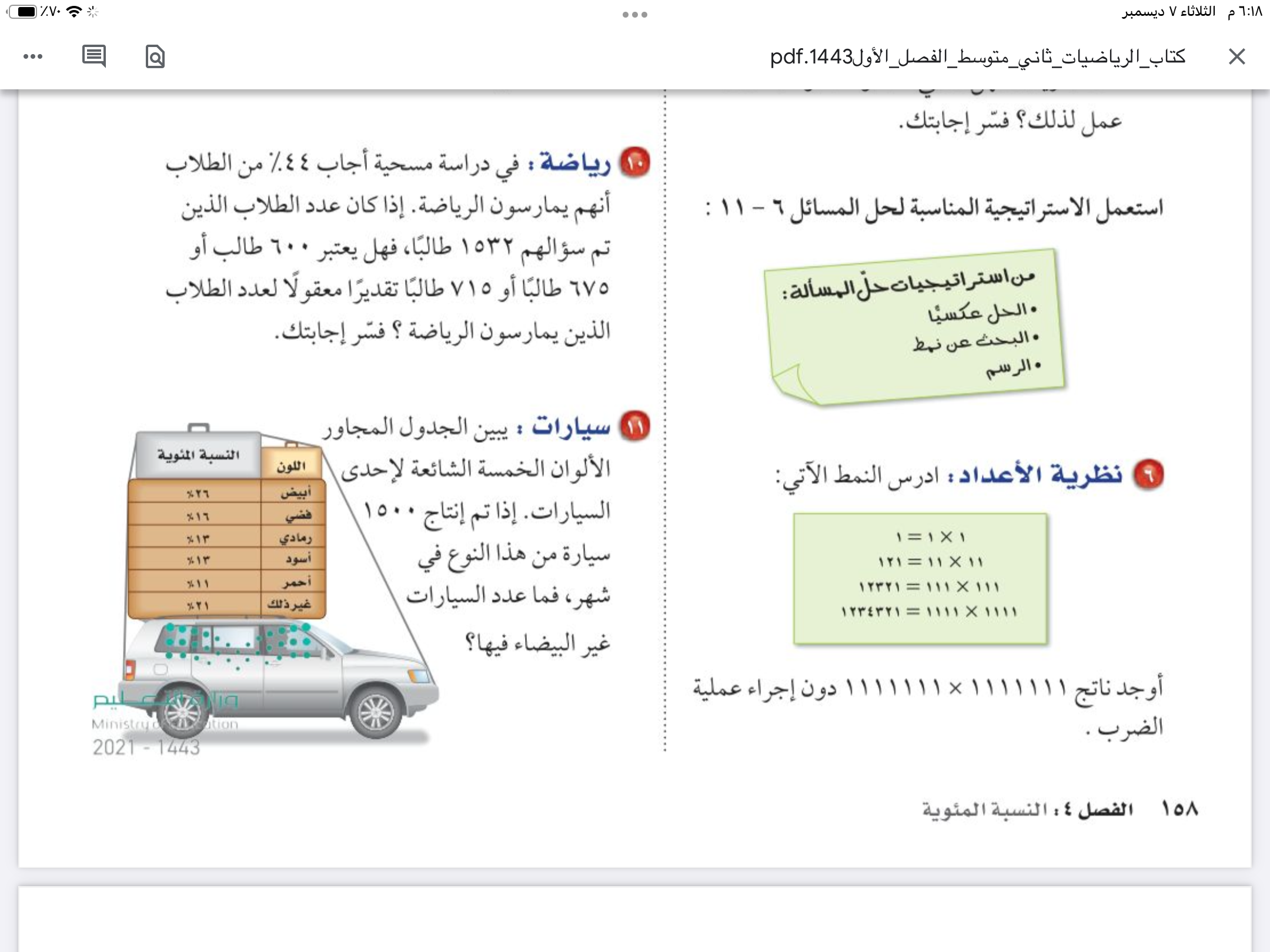 الاختيار العشوائي
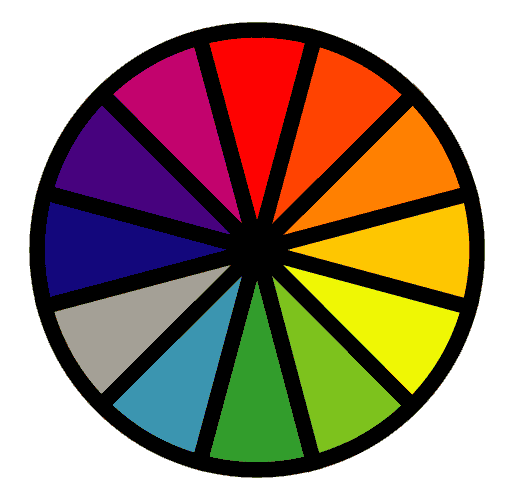 جدول التعلم
التحفيز
العدسة
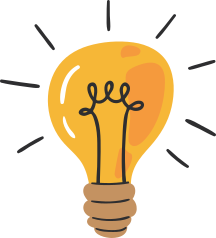 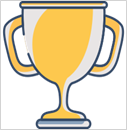 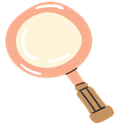 فكرة الدرس:

أحل المسائل باستعمال استراتيجية 
التبرير المنطقي
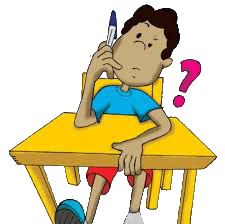 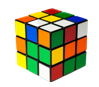 مثال 
(استعمال التبرير المنطقي )
خطوات حل المسألة
أفهم
أخطط
أحل 
أتحقق
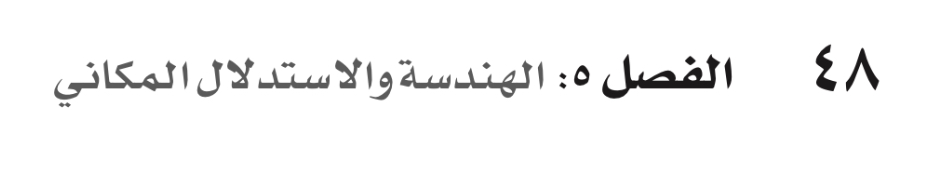 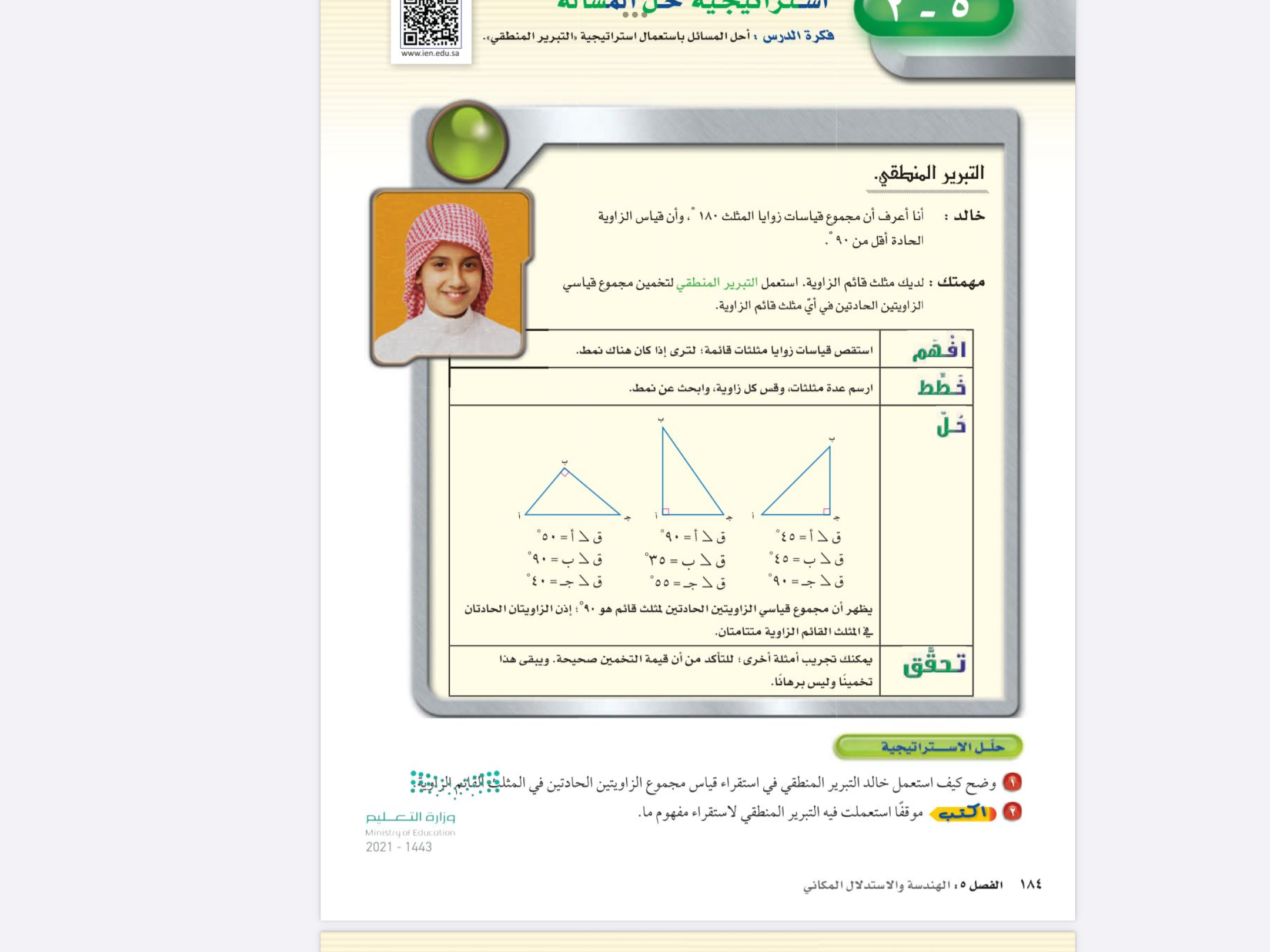 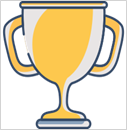 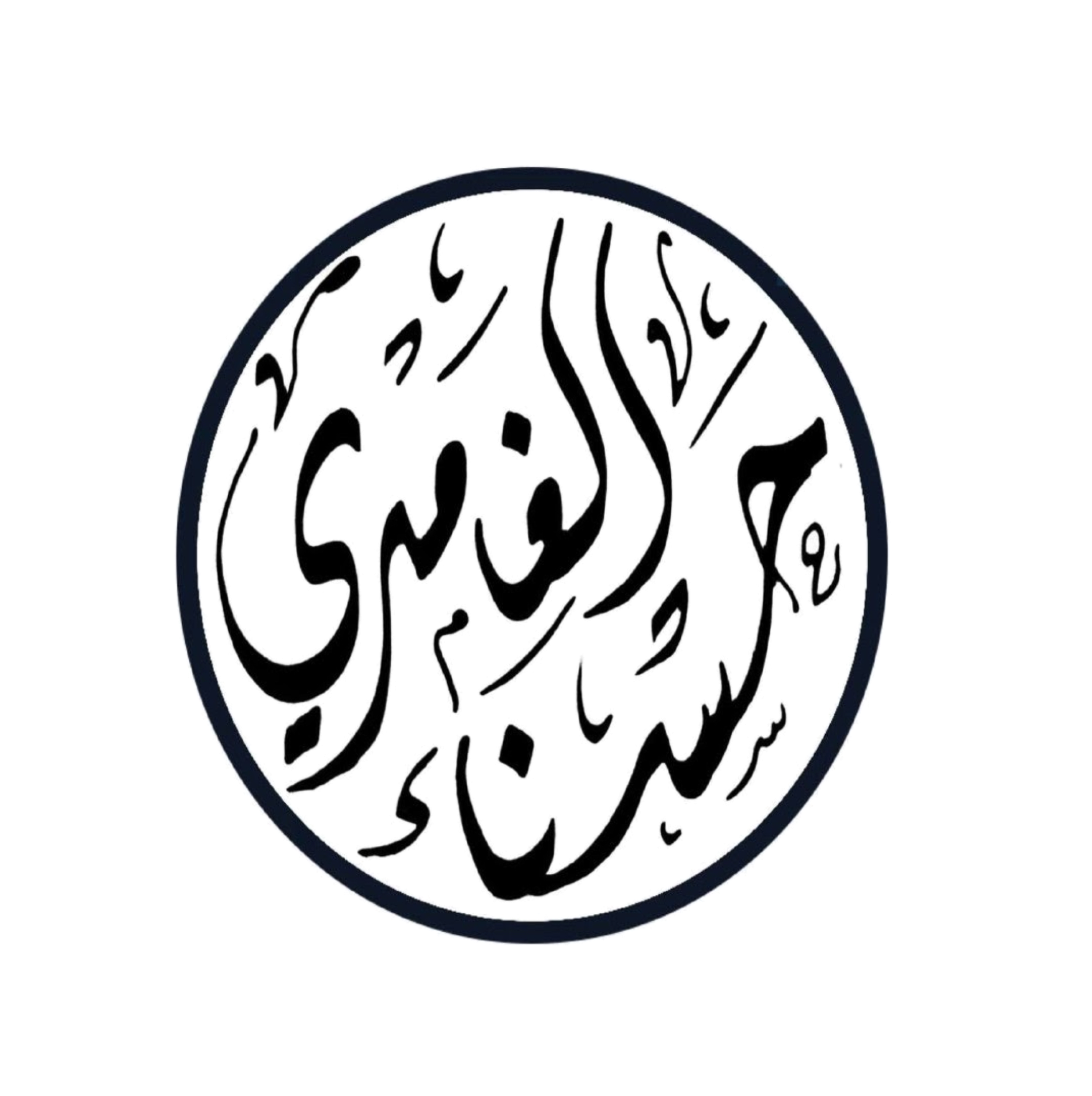 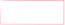 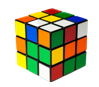 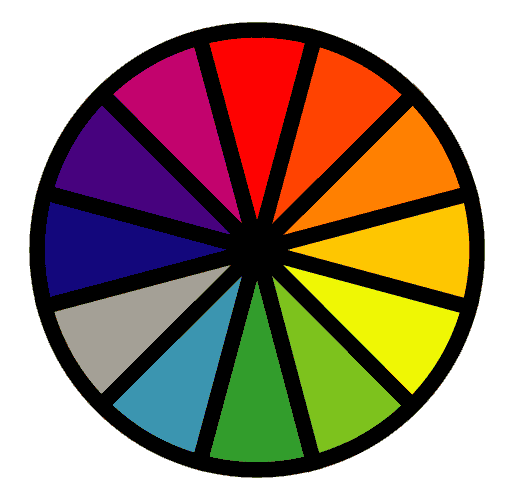 مثال ٤
صفحة ٤٩
خطوات حل المسألة
أفهم
أخطط
أحل 
أتحقق
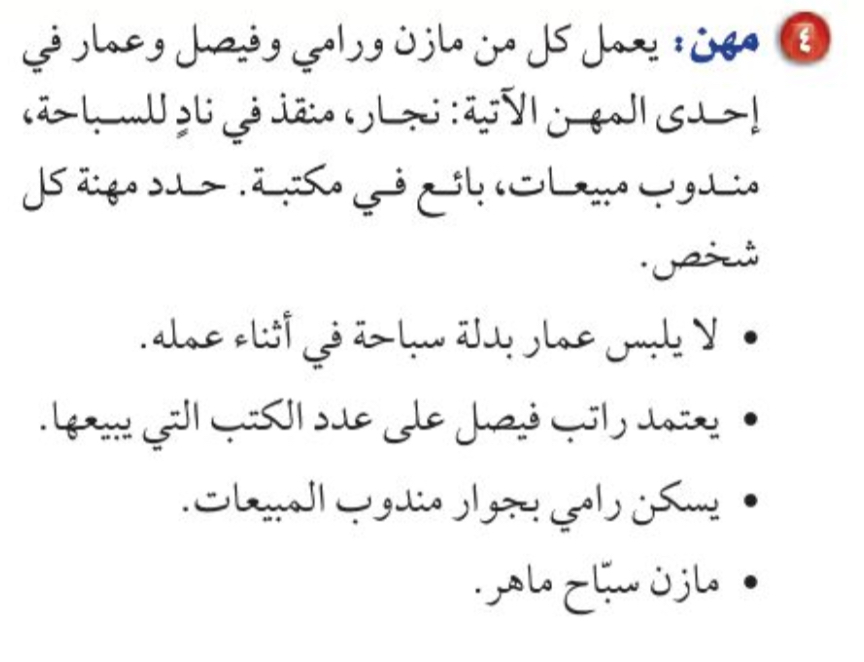 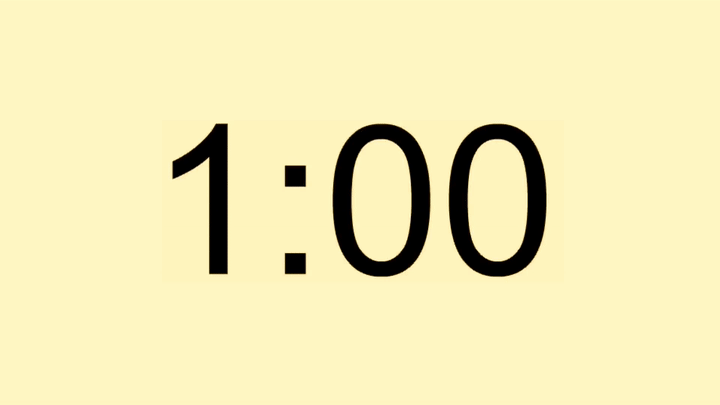 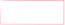 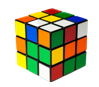 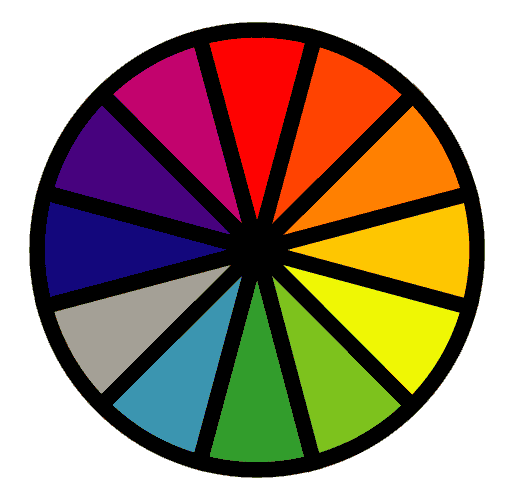 حل مثال ٤
صفحة ٤٩
أفهم : 
المعطيات/
المهن الاربع نجار. منقذ ومندوب وبائع في مكتبة
المطلوب 
تحدد مهن كل من عمار وفيصل ورامي ومازن
أخطط  :

باستعمال التبرير المنطقي
أحل   :

عمار لايلبس بدلة سباحة فهو ليس المنقذ 
وفيصل راتبه يعتمد على بيع الكتب اذا هو بائع في المكتبة 
اما مازن سباح ماهر فهو المنقذ 
بالتالي رامي هو النجار
وعمار هومندوب المبيعات
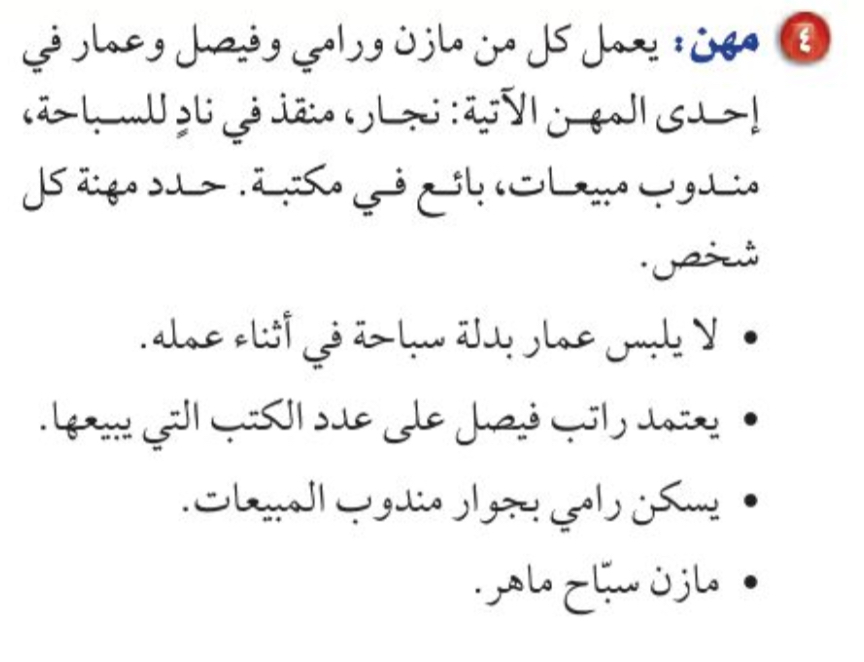 خطوات حل المسألة
أفهم
أخطط
أحل 
أتحقق
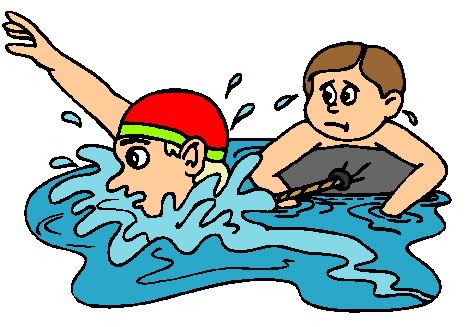 مازن
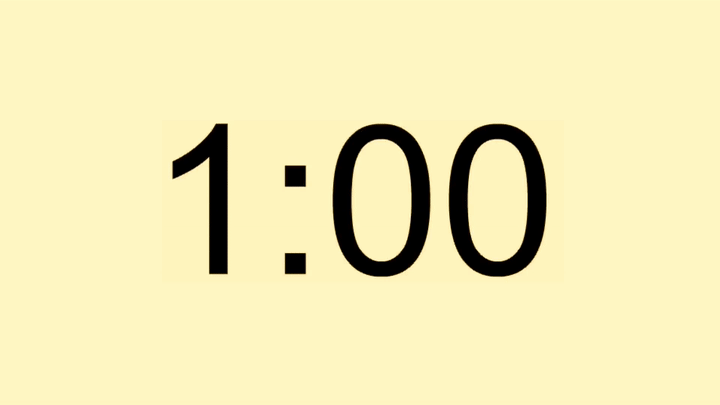 فيصل
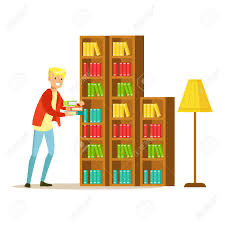 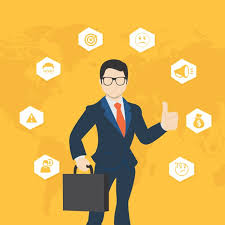 عمار
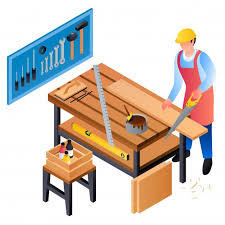 رامي
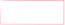 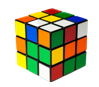 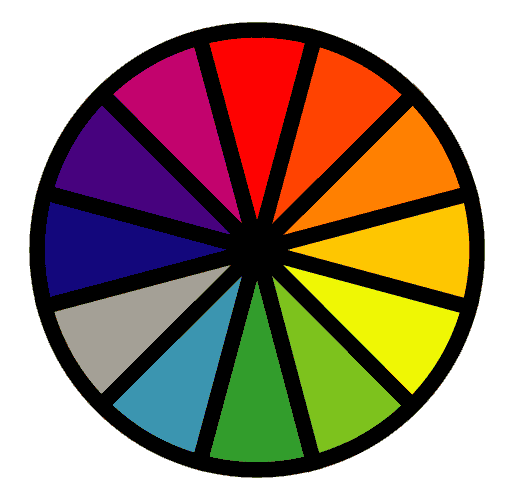 مثال ٥
صفحة ٤٩
خطوات حل المسألة
أفهم
أخطط
أحل 
أتحقق
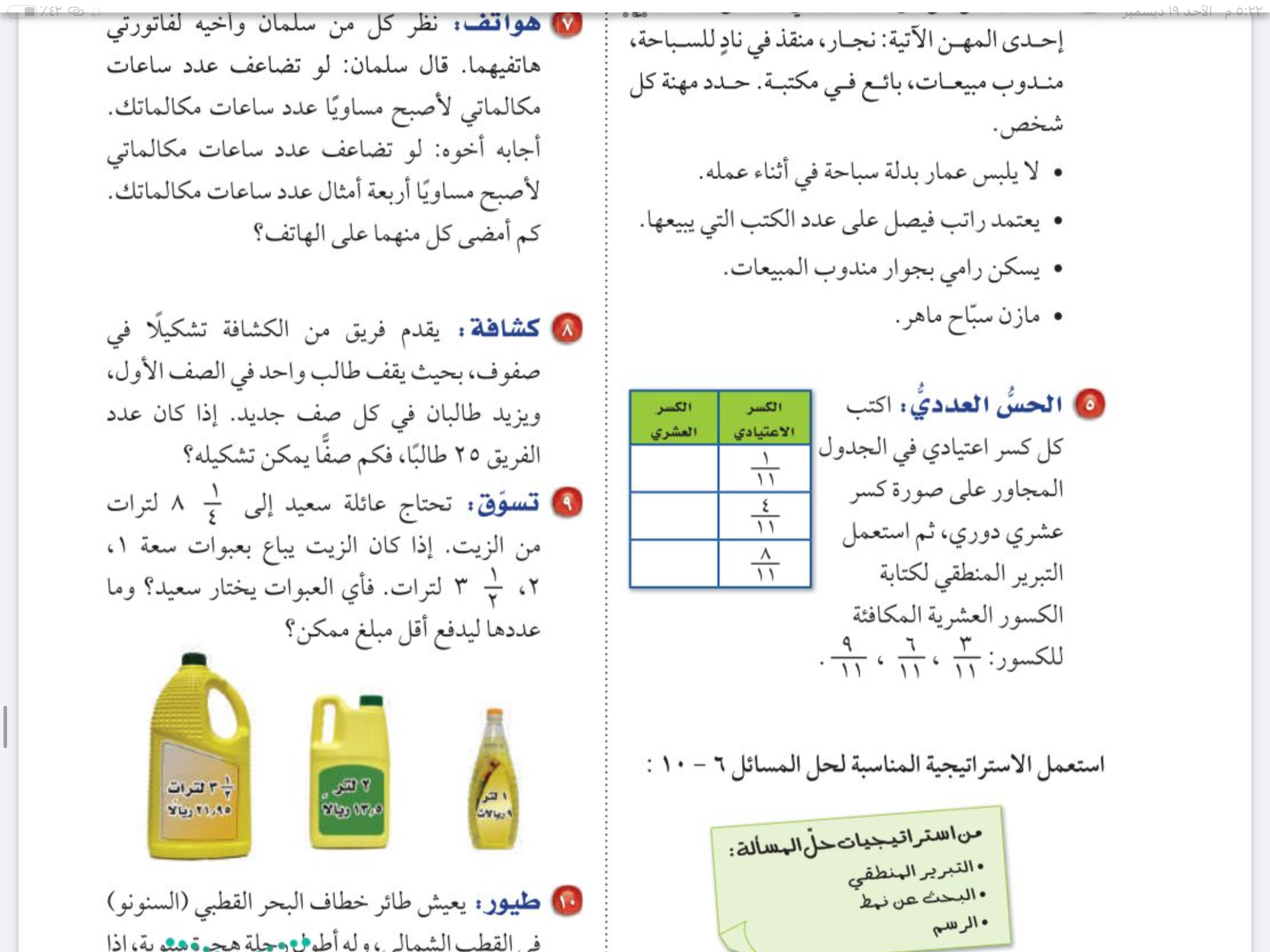 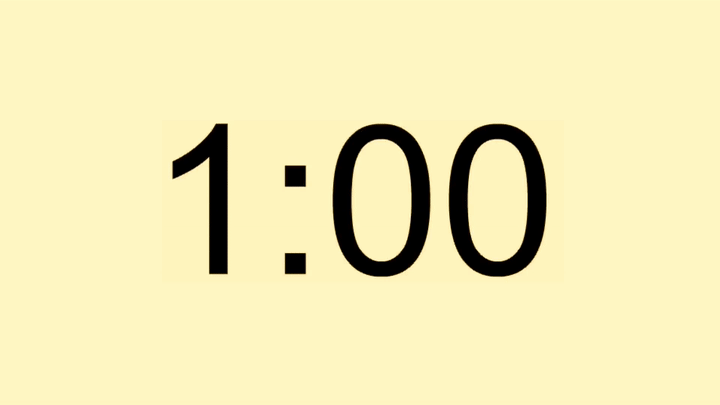 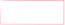 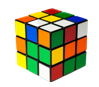 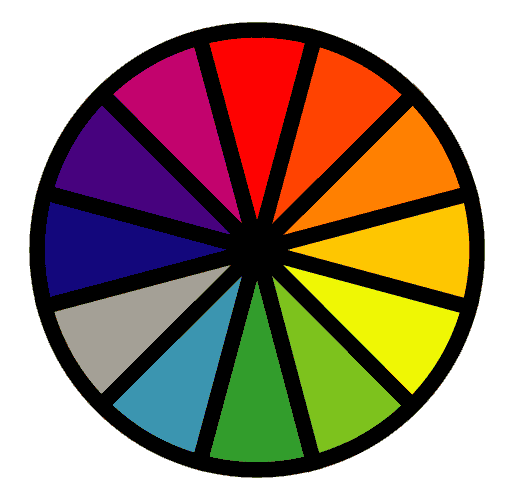 حل مثال ٥
صفحة ٤٩
أفهم : 
المعطيات/





المطلوب
أخطط  :

باستعمال التبرير المنطقي
خطوات حل المسألة
أفهم
أخطط
أحل 
أتحقق
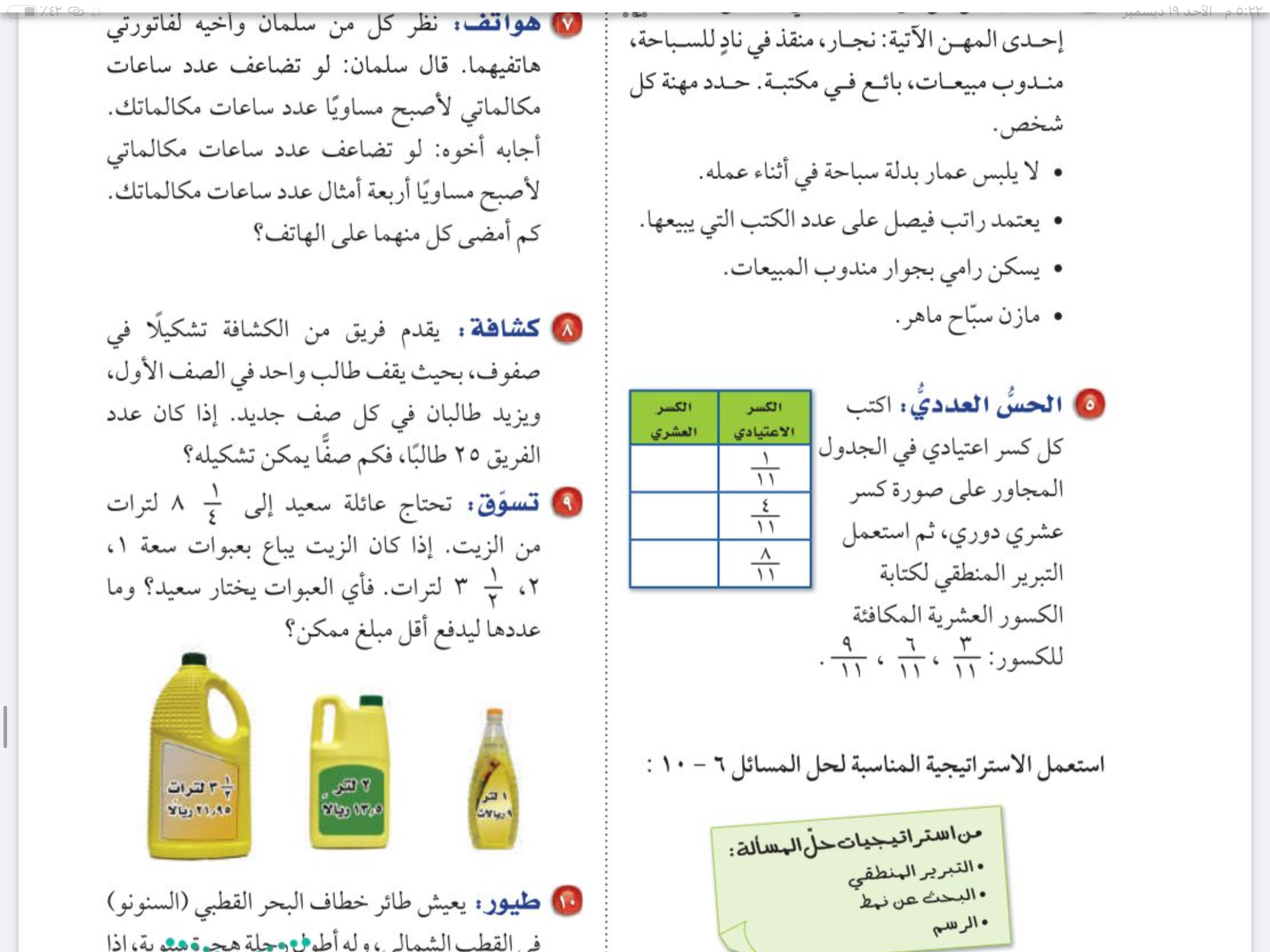 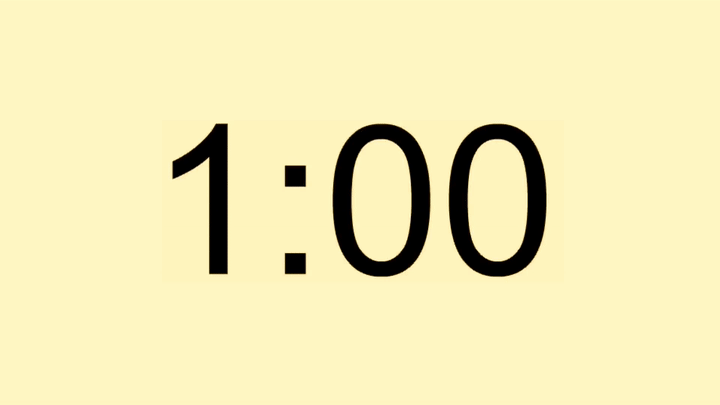 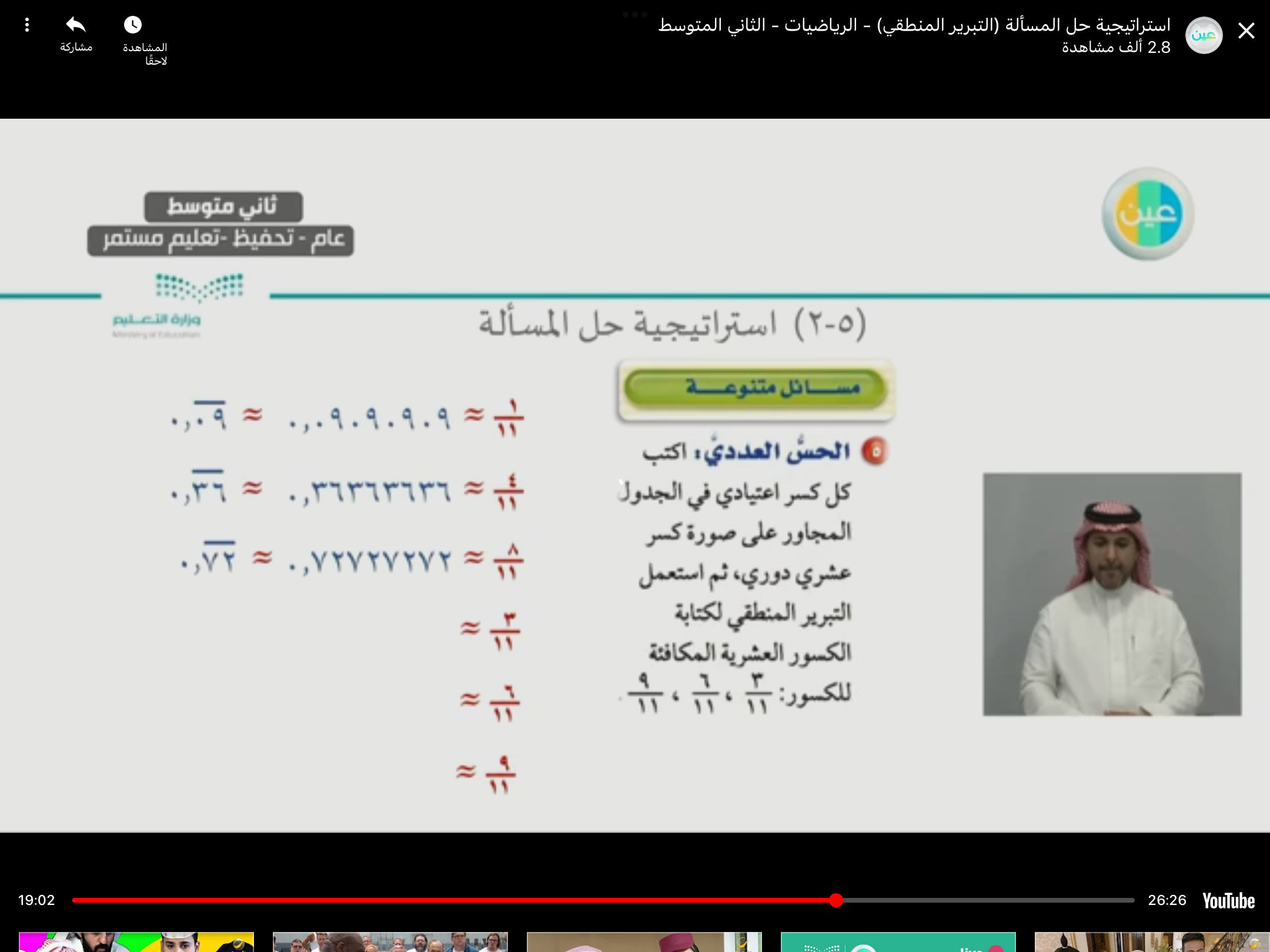 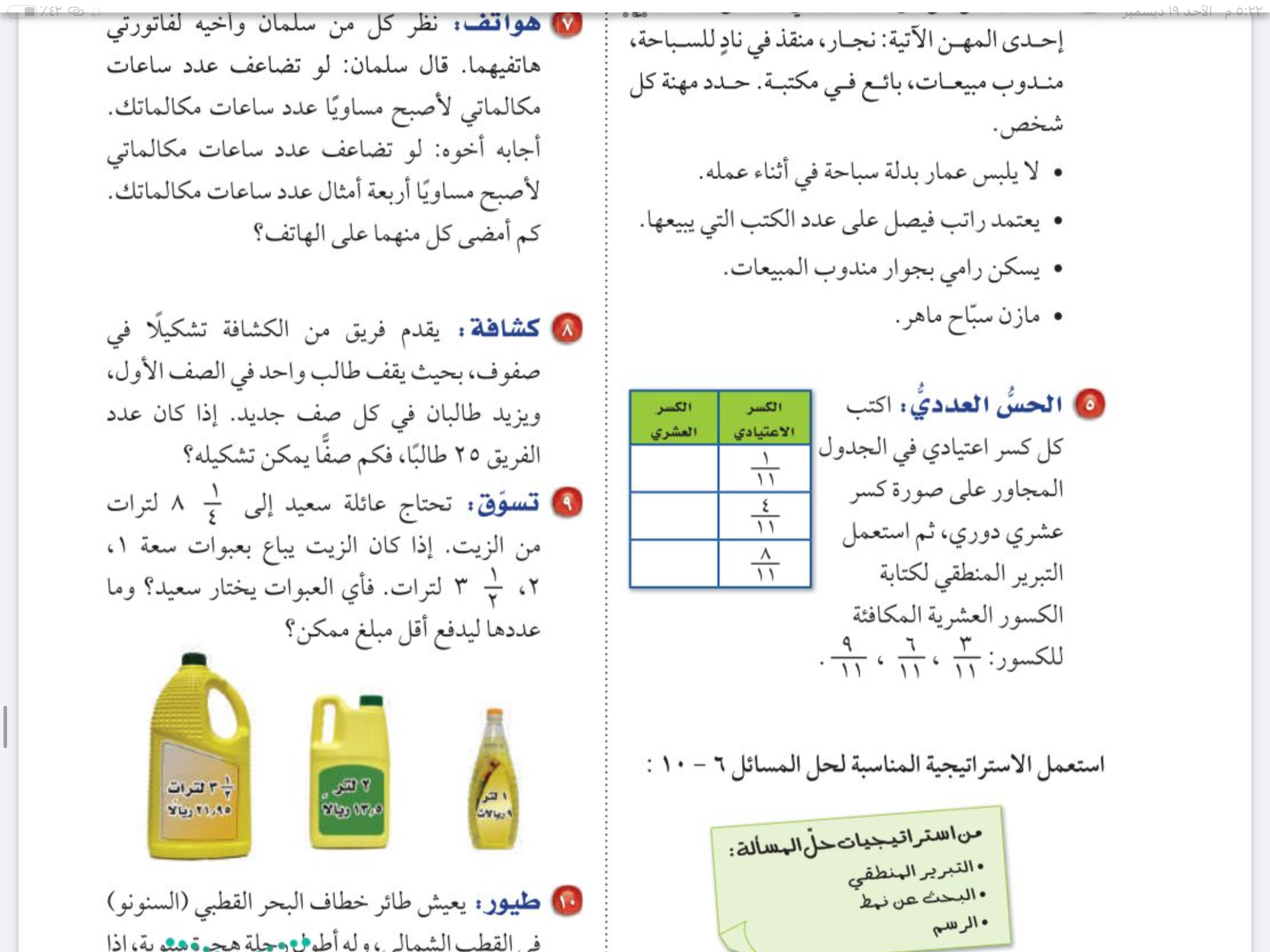 ٣✖️
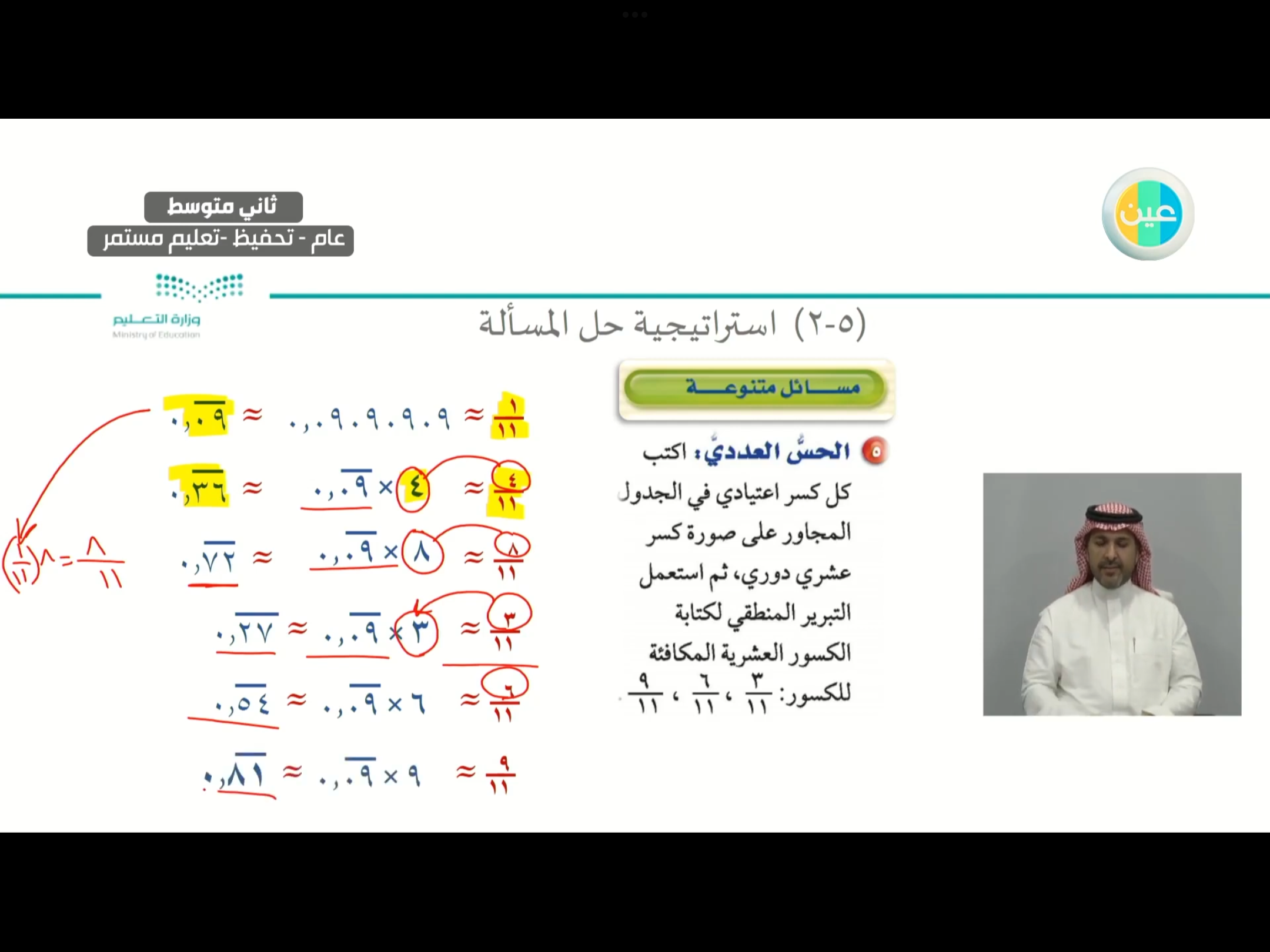 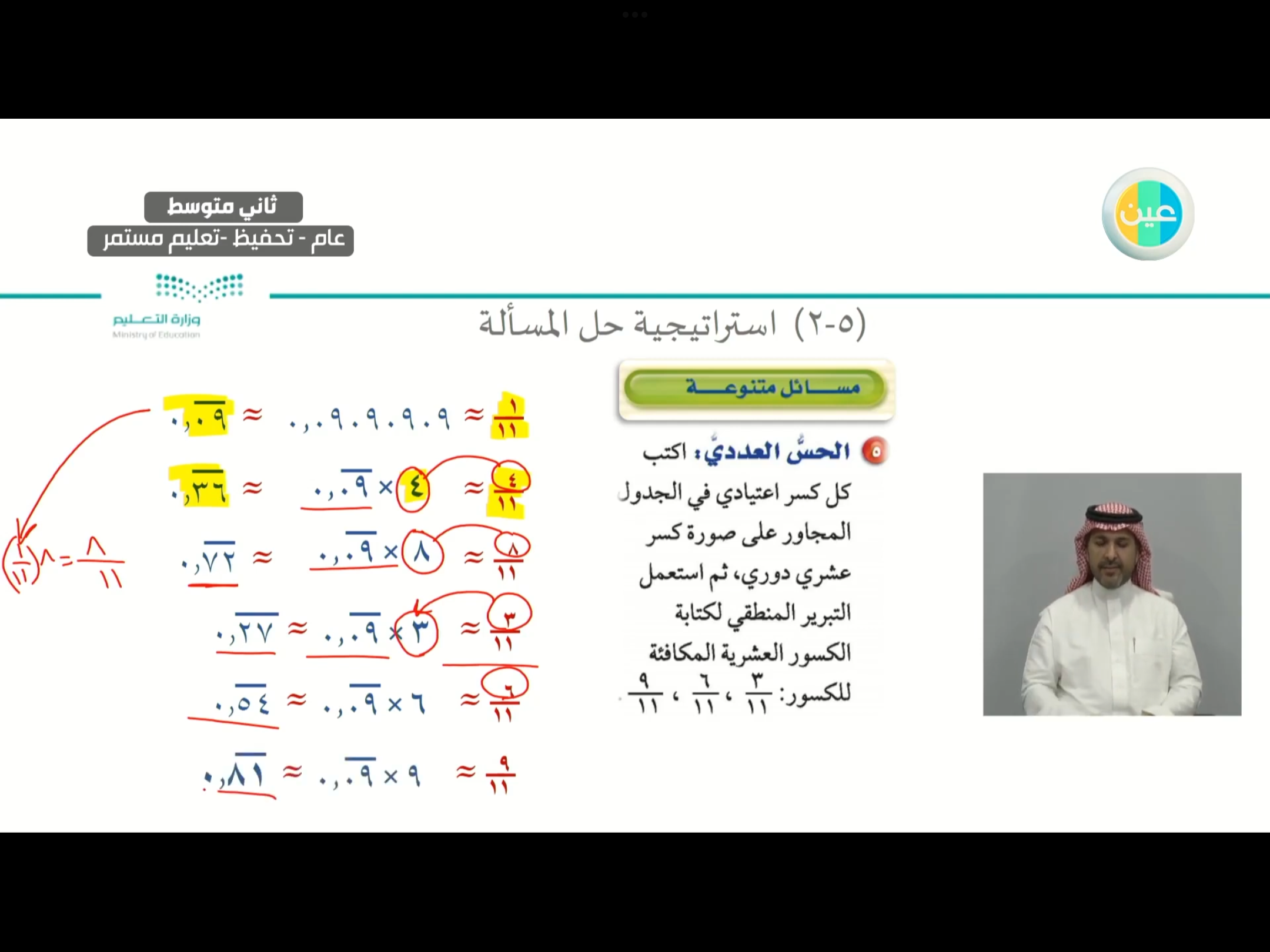 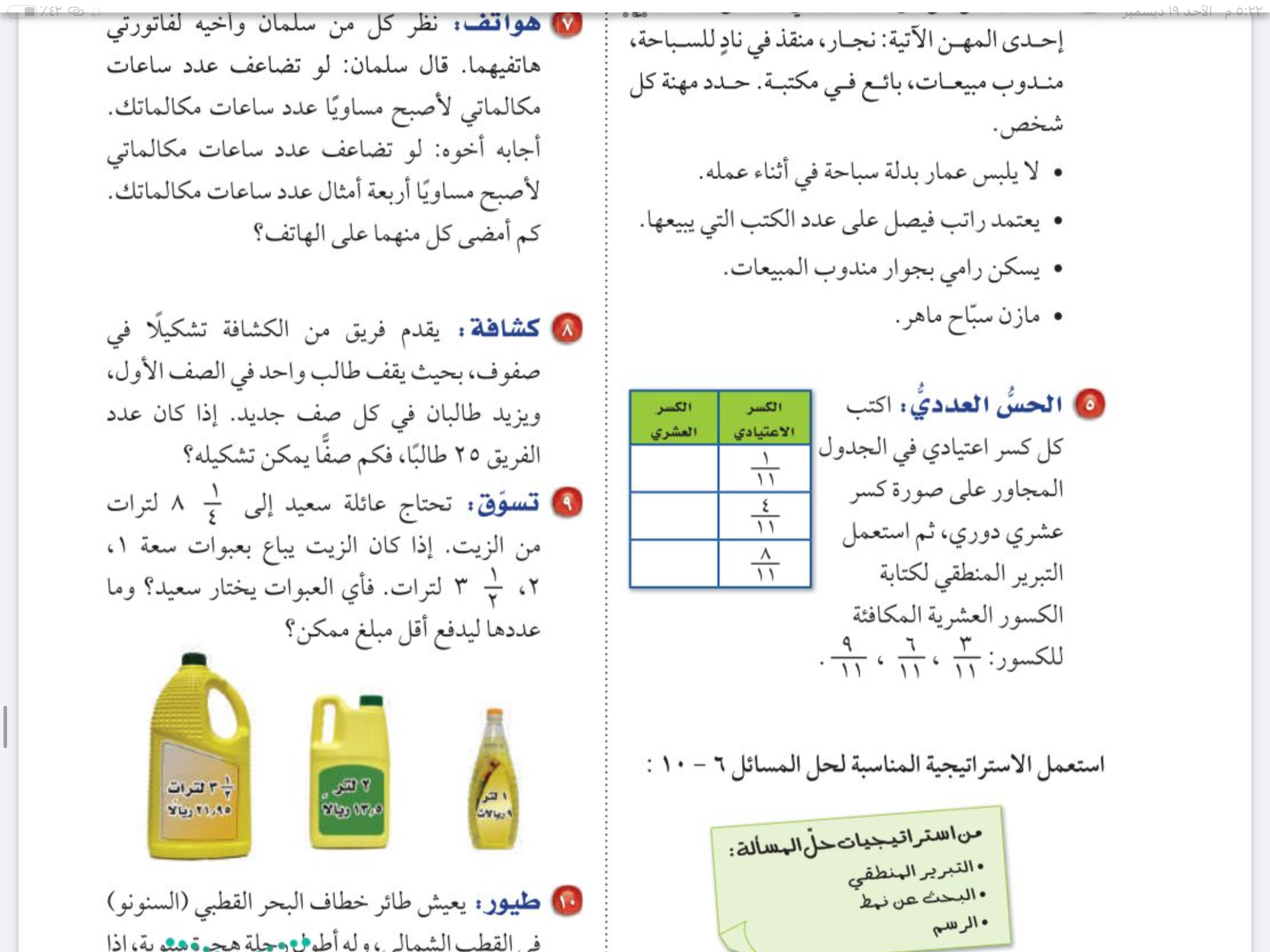 ٦✖️
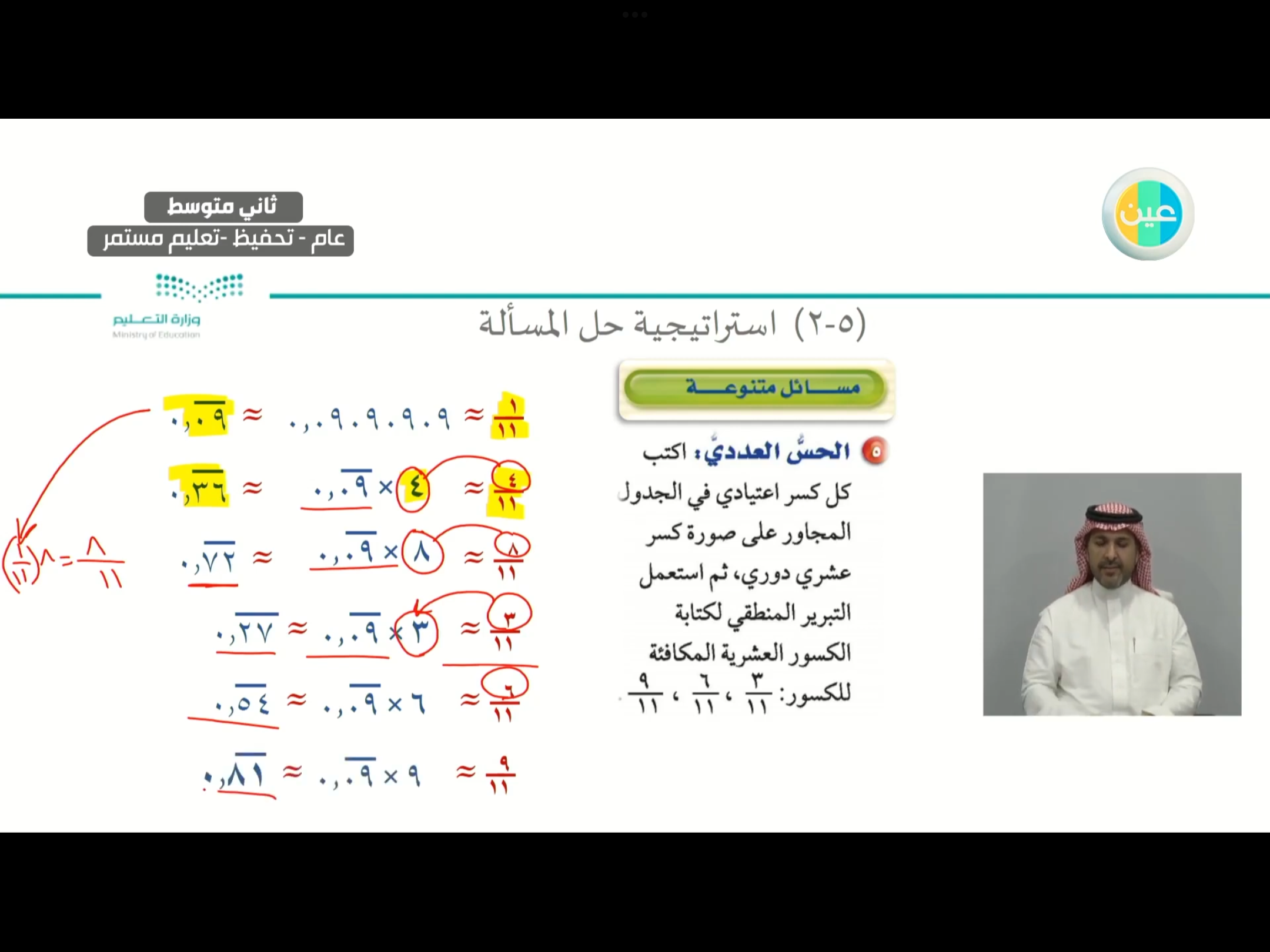 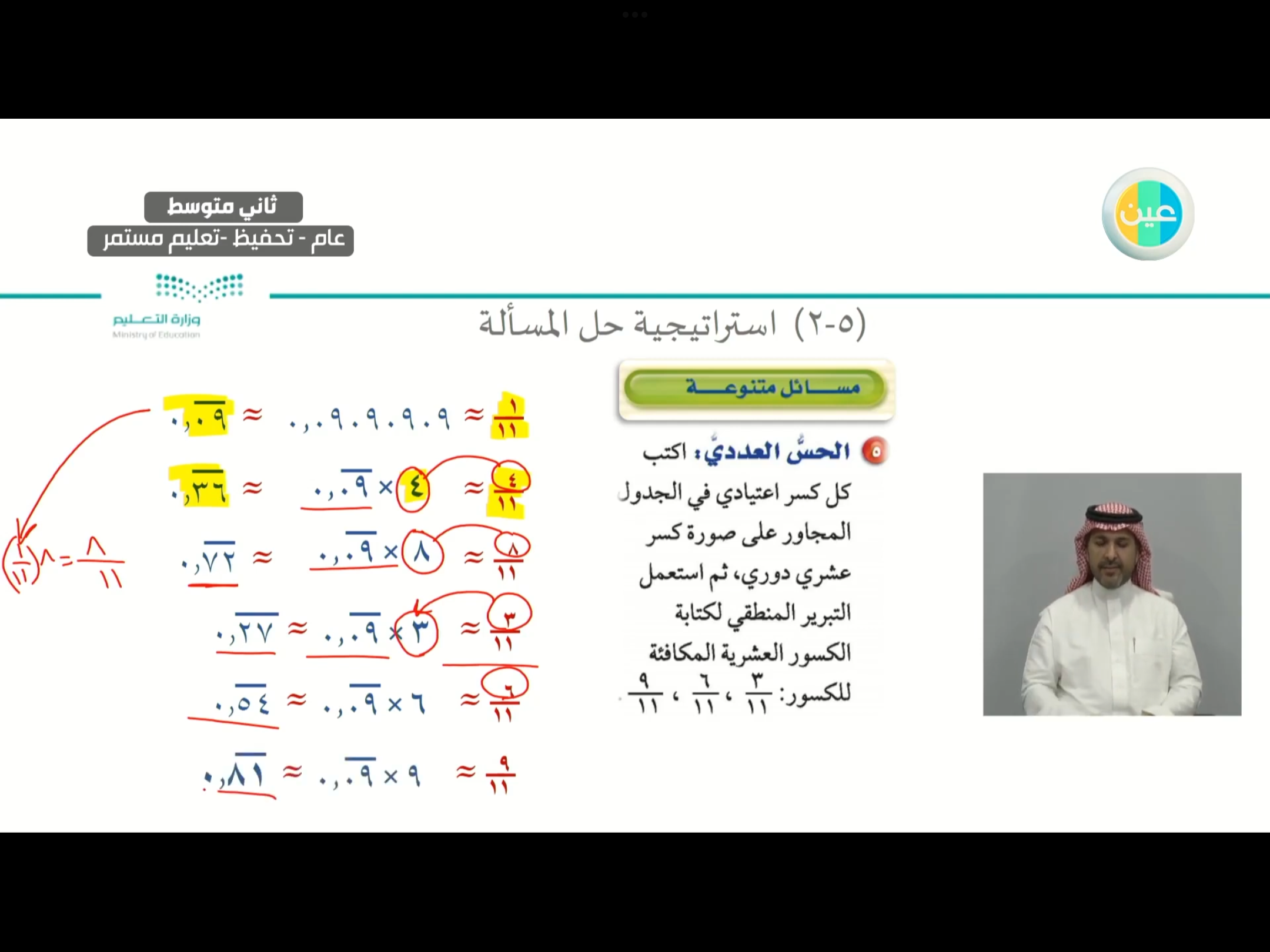 ٩✖️
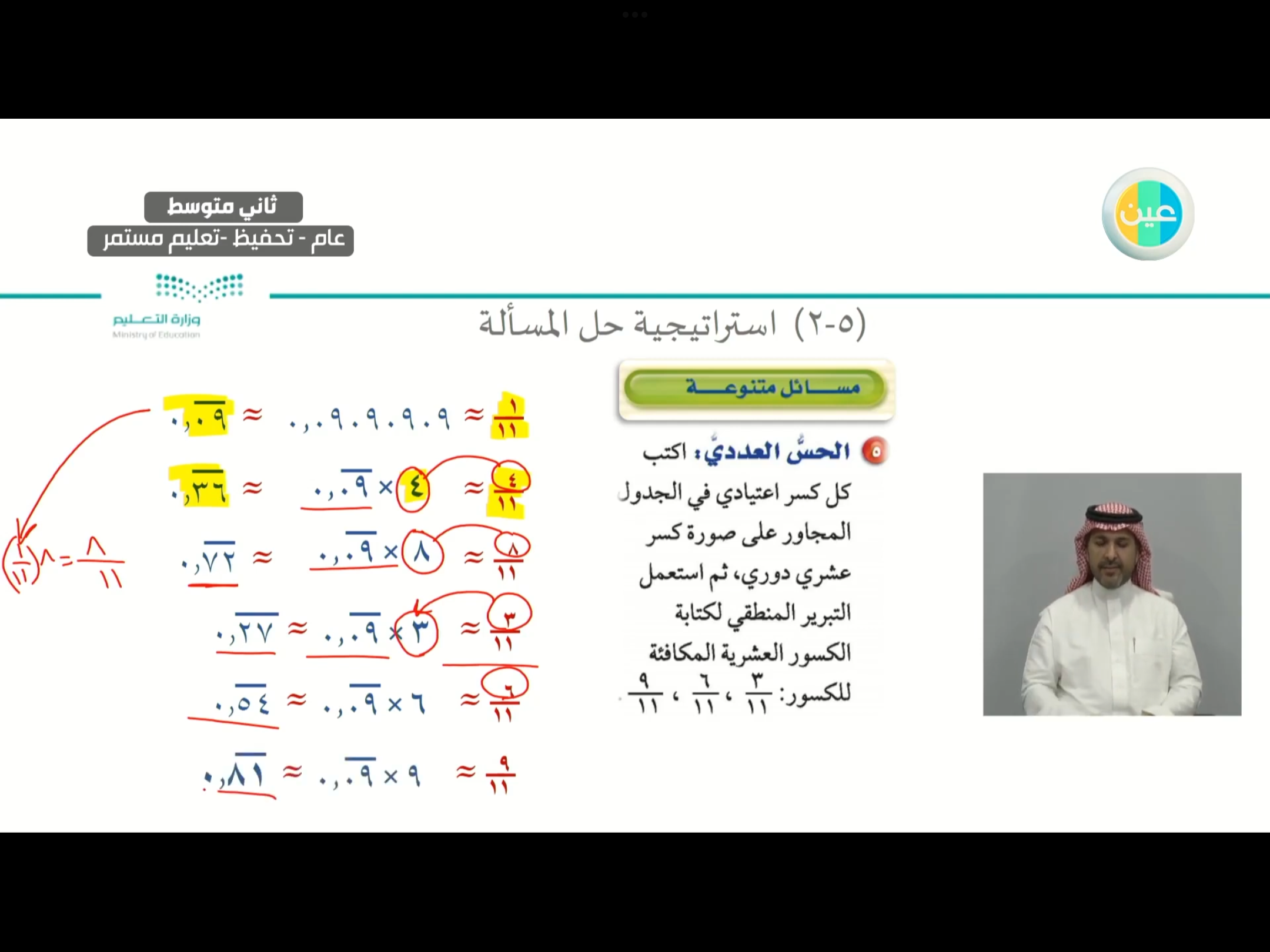 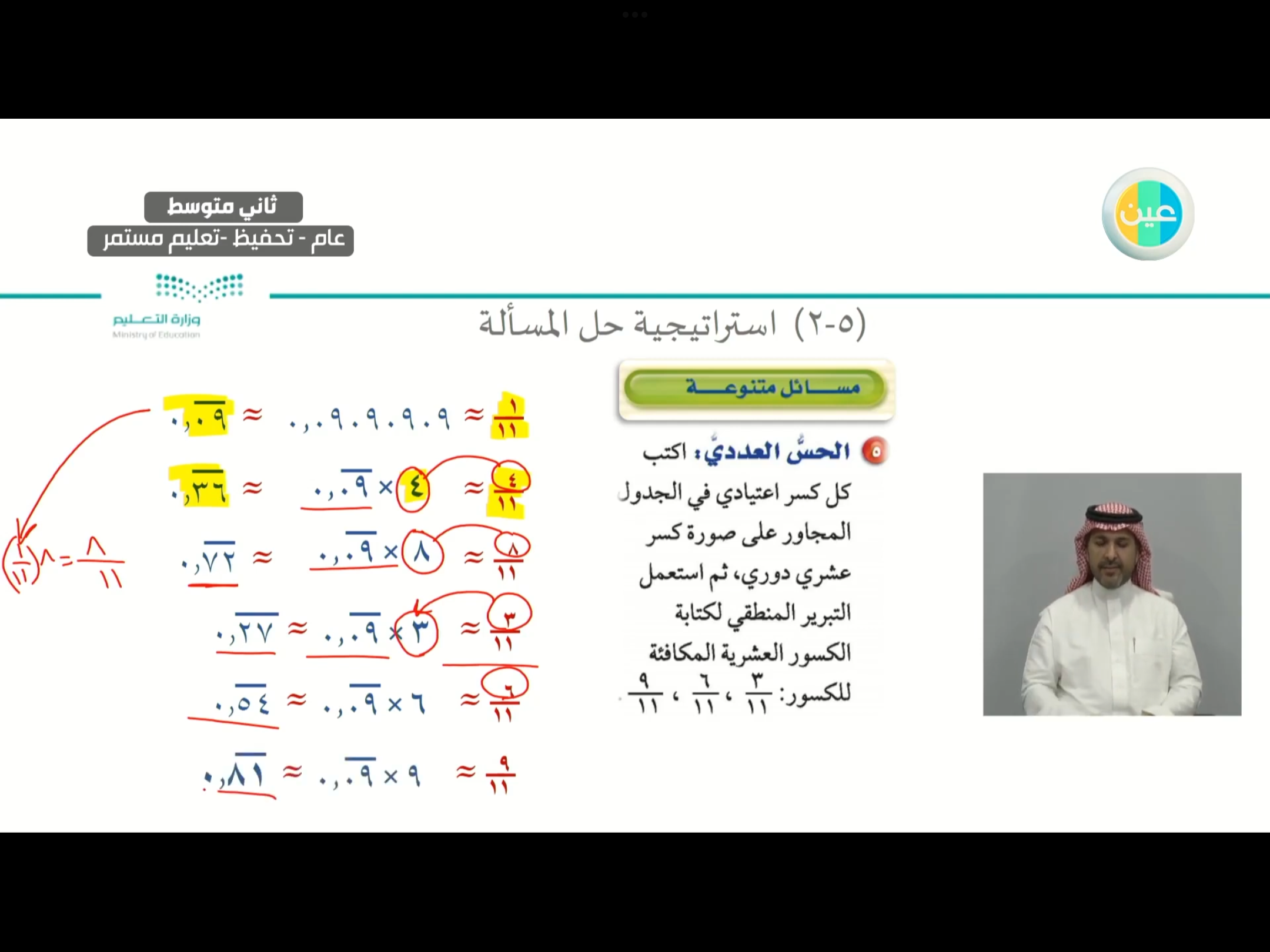 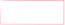 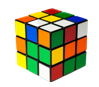 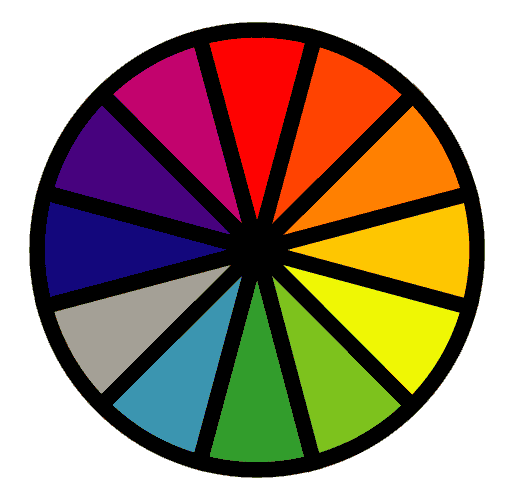 مثال ٦
صفحة ٤٩
خطوات حل المسألة
أفهم
أخطط
أحل 
أتحقق
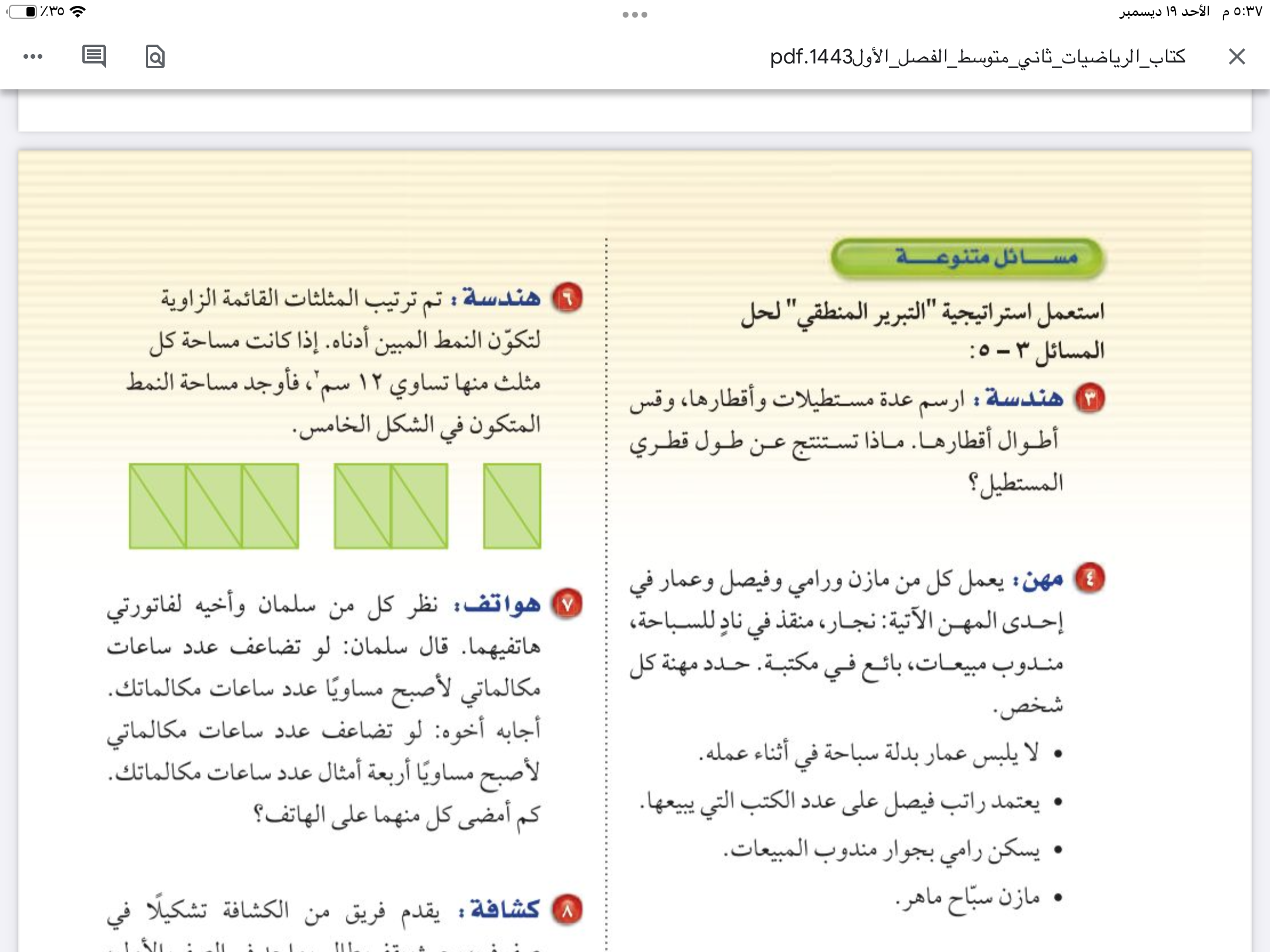 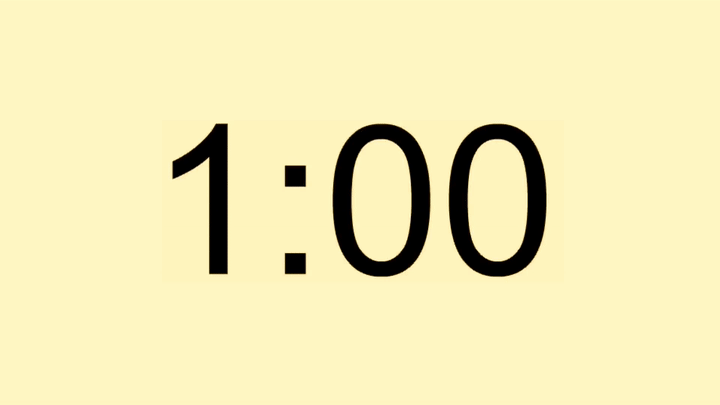 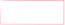 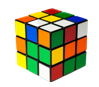 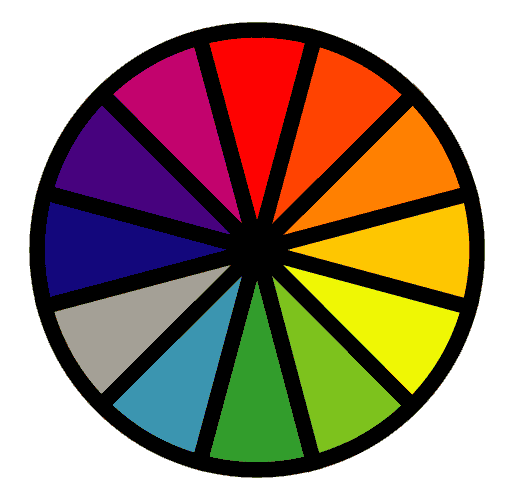 صفحة ٤٩
تعلم تعاوني
حل مثال ٦
خطوات حل المسألة
أفهم
أخطط
أحل 
أتحقق
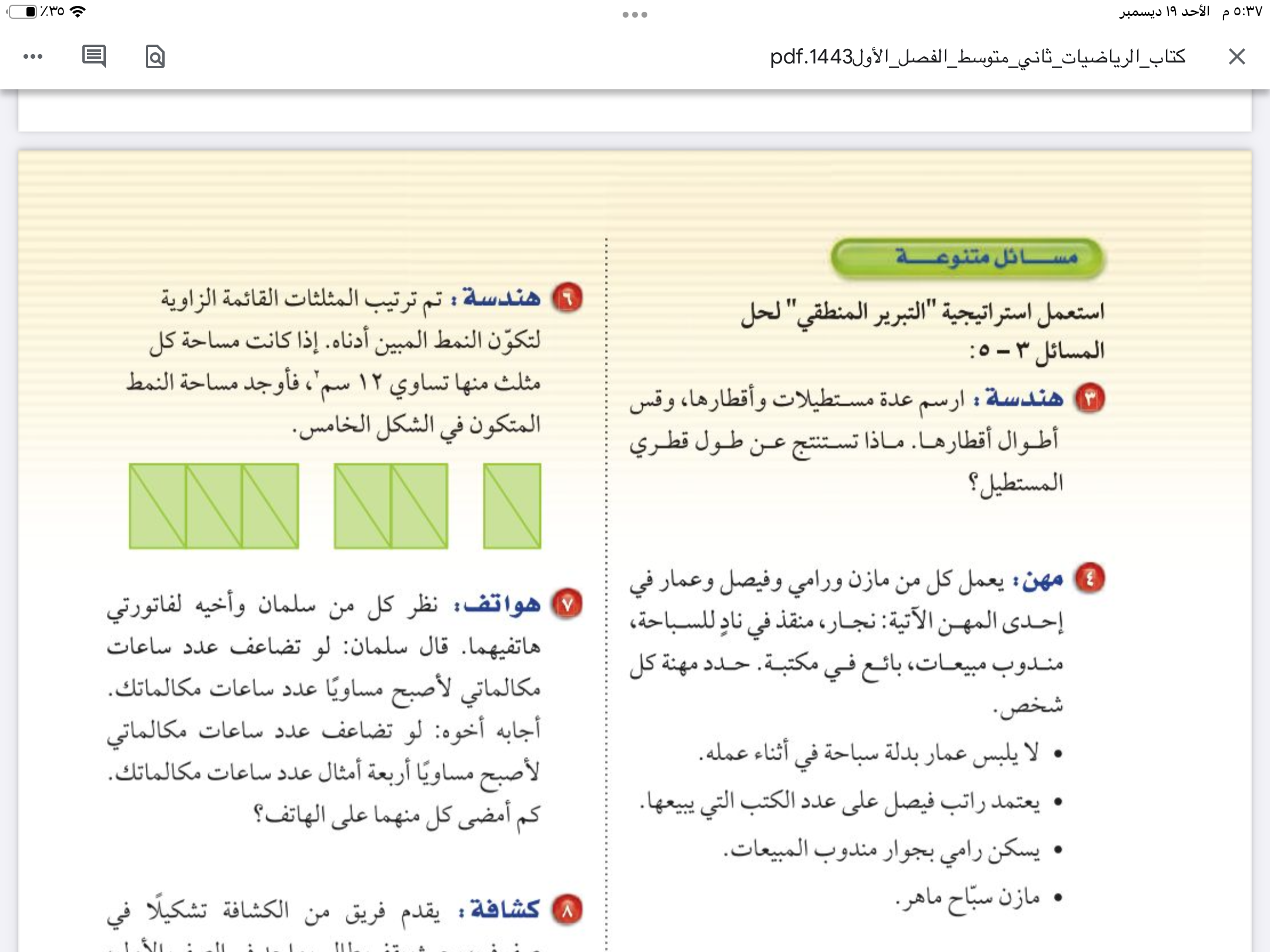 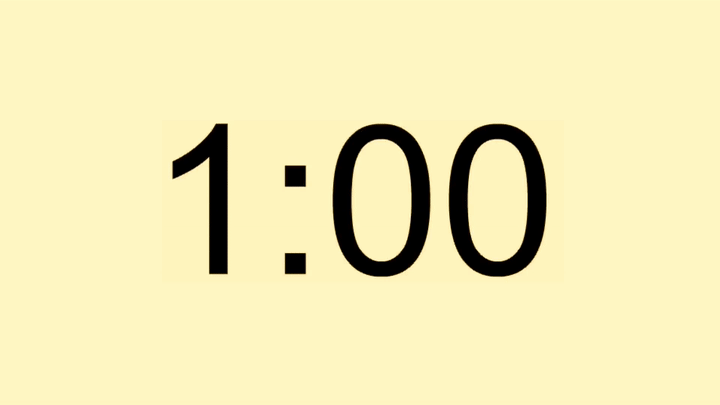 تعلمنا اليوم
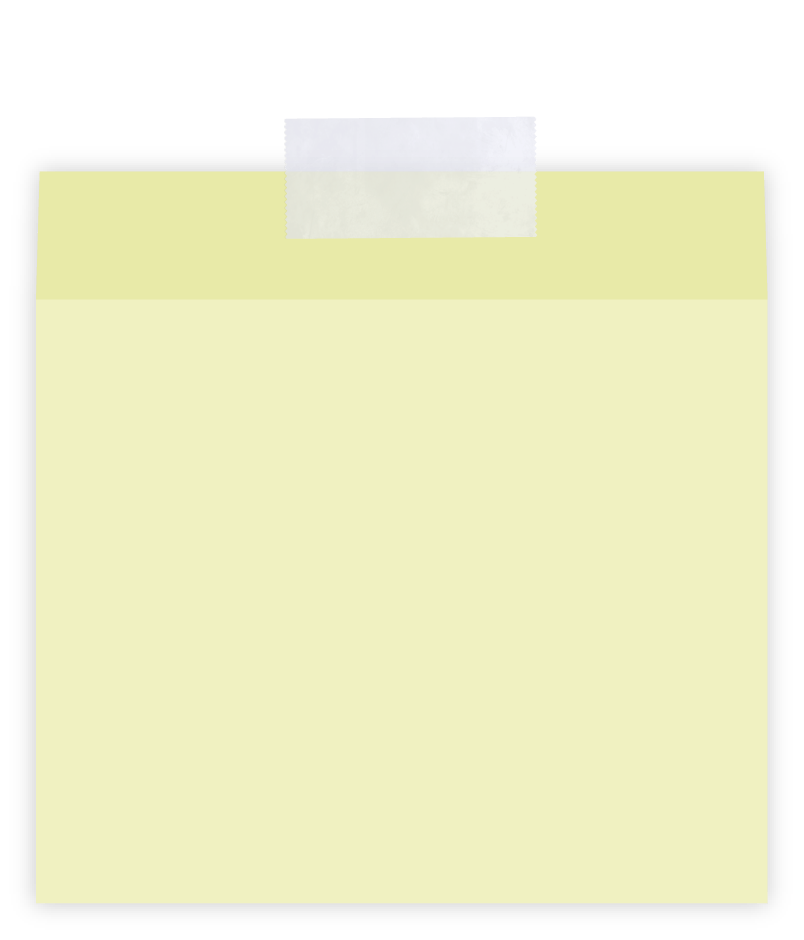 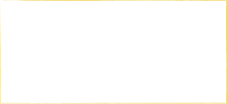 سُبْحَانَكَ اللَّهُمَّ وَبِحَمْدِكَ، 
أَشْهَدُ أَنْ لَا إِلَهَ إِلَّا أَنْتَ 
أَسْتَغْفِرُكَ وَأَتُوبُ إِلَيْكَ
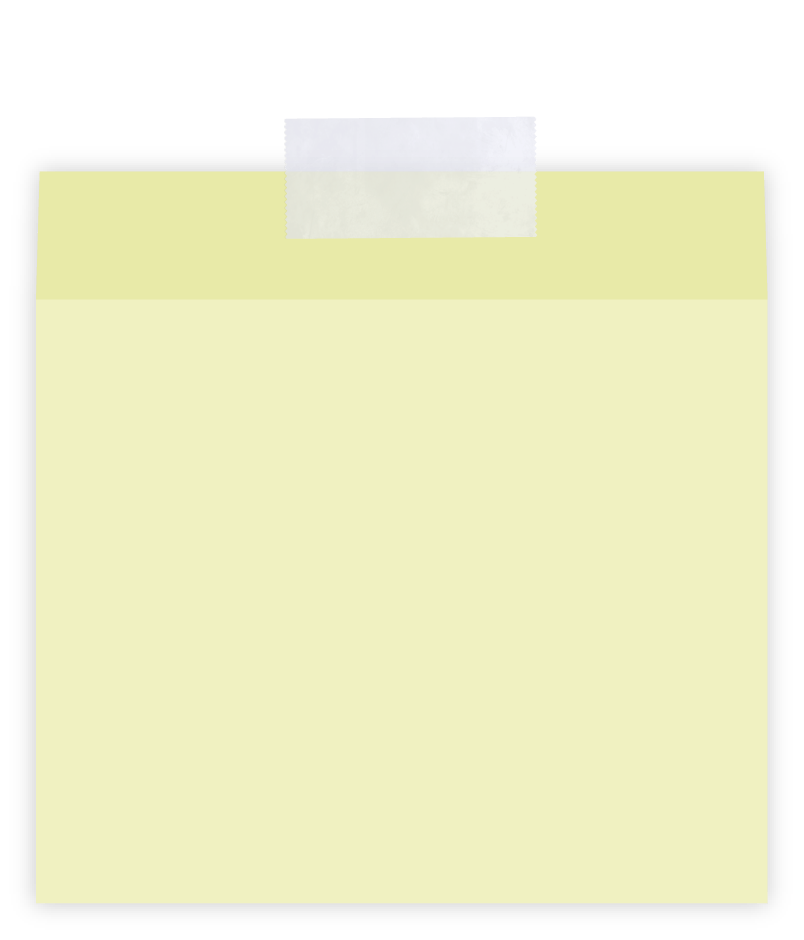